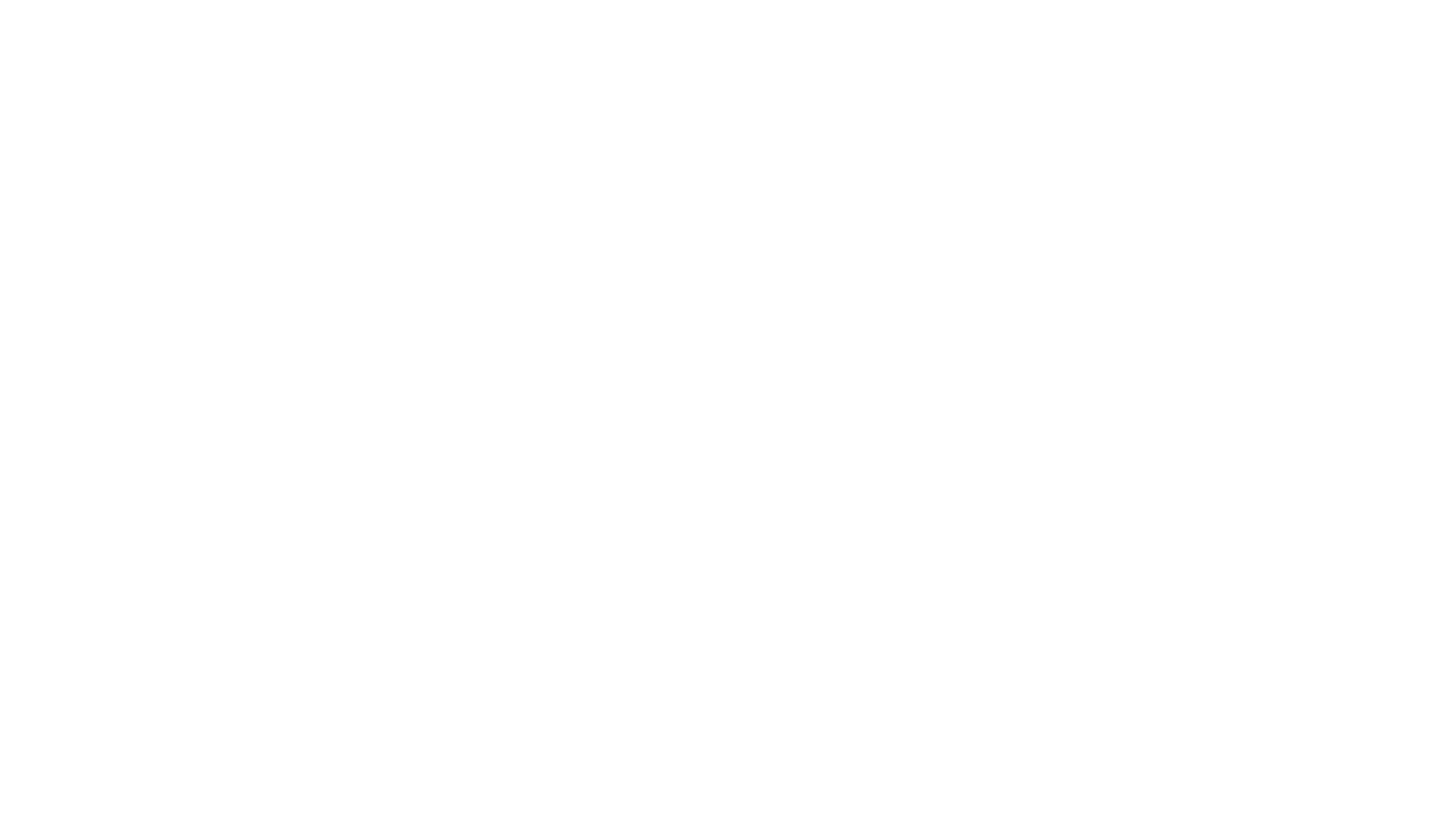 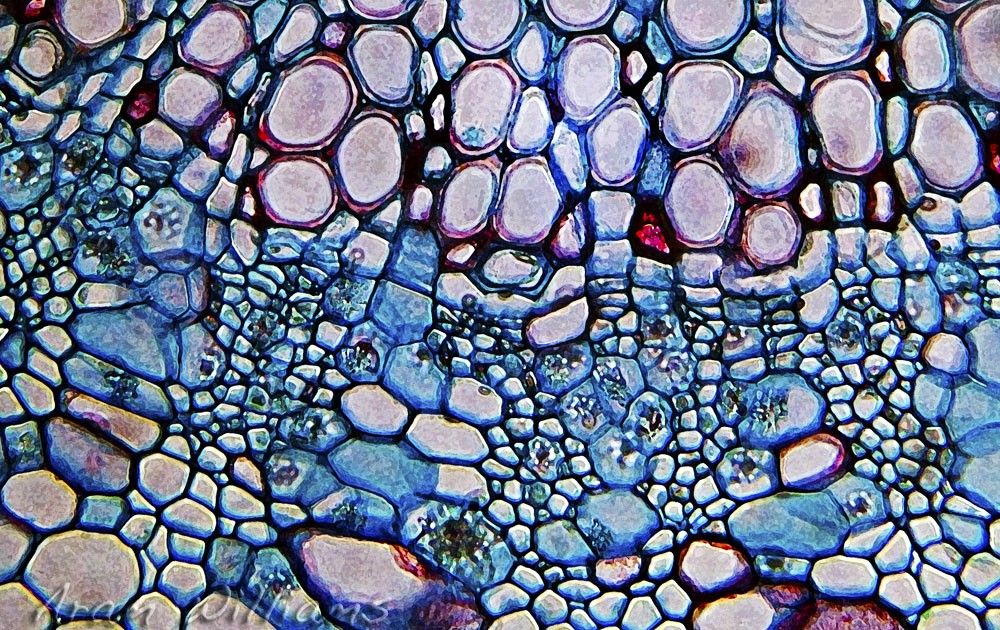 4.3 Cell Organelles and Features
UNIT 4: CELL STRUCTURE AND FUNCTION
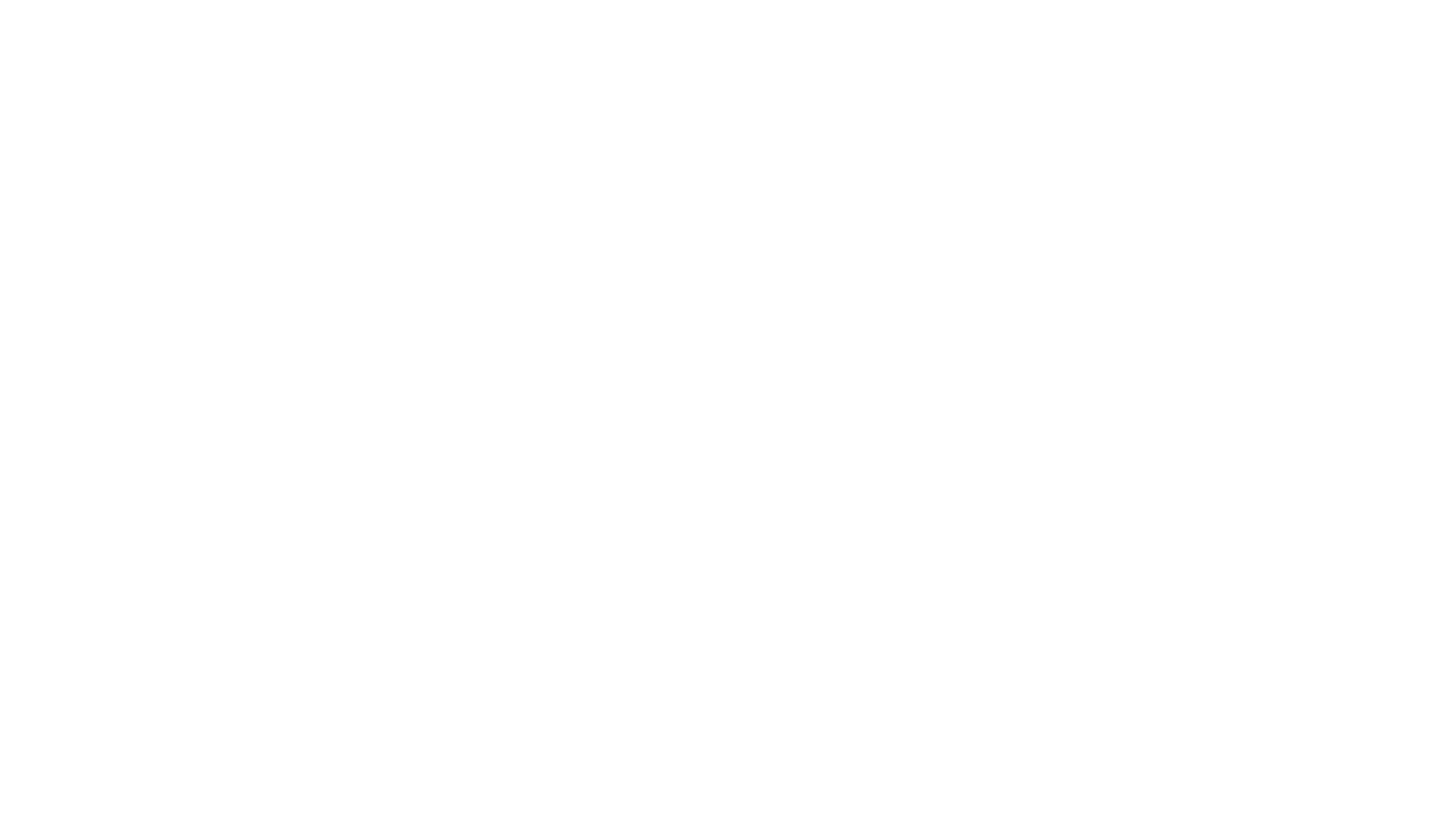 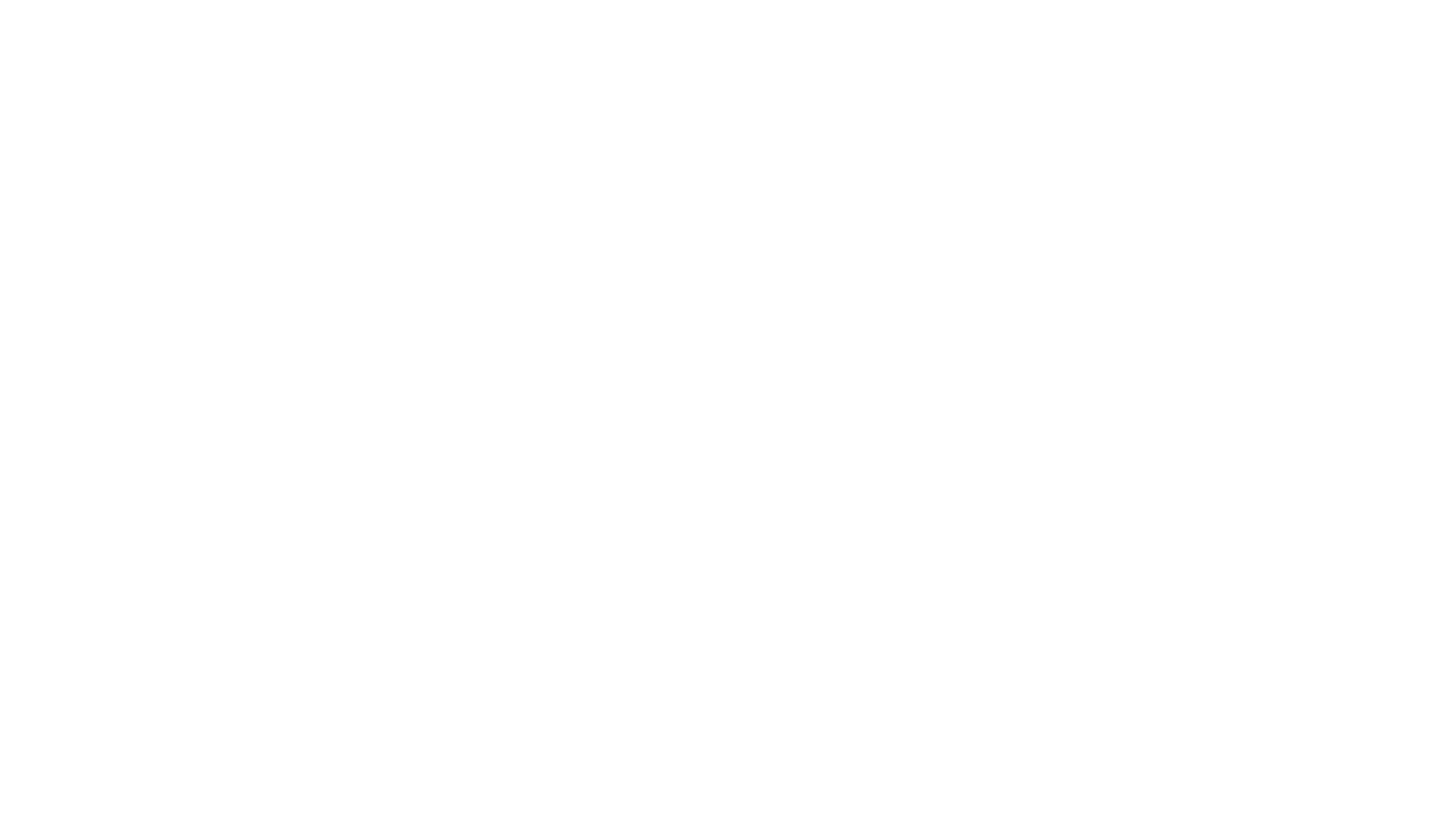 What structures do we have in a cell?
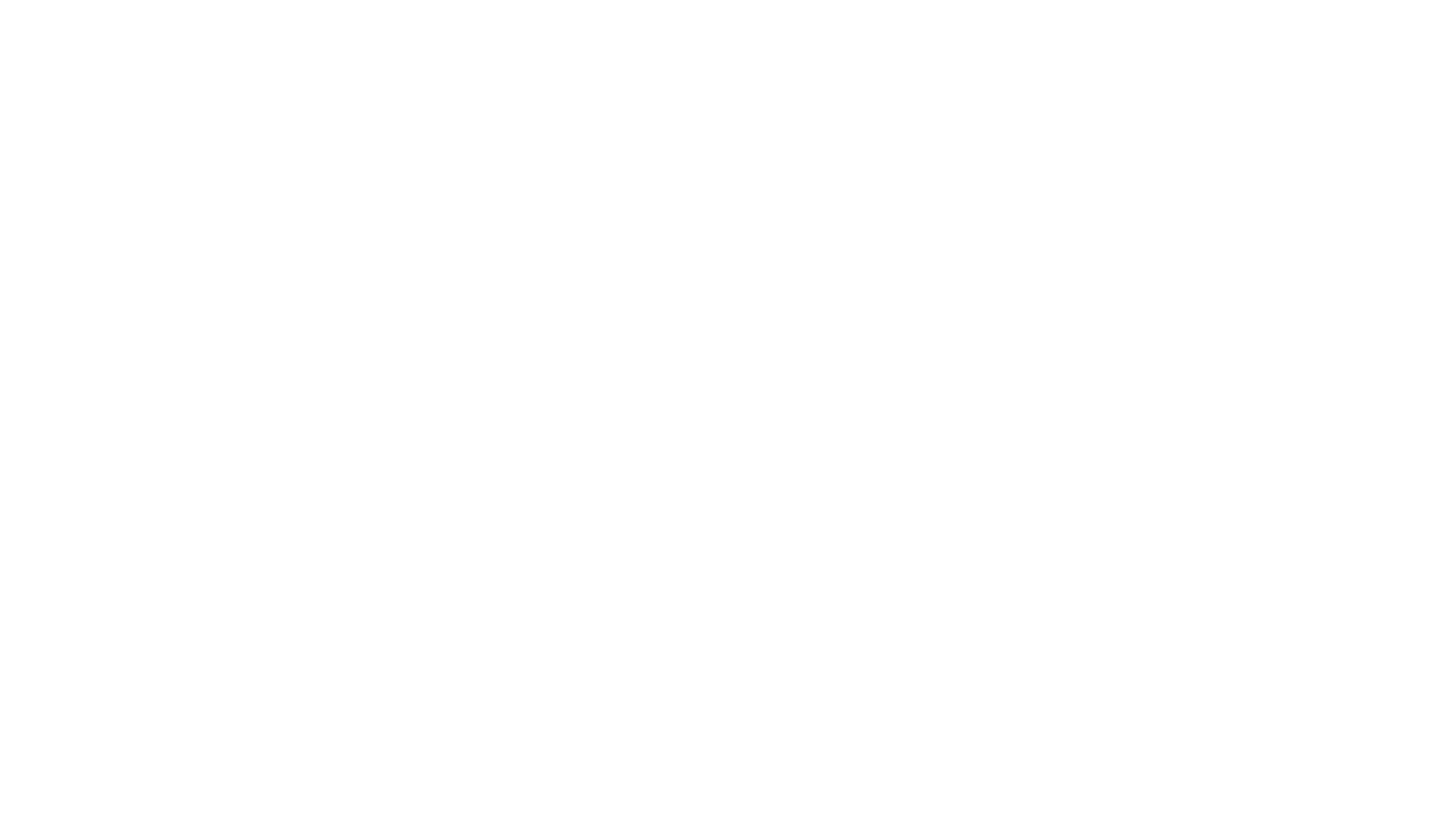 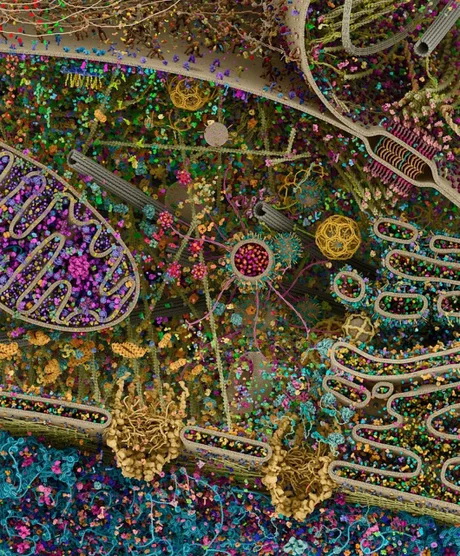 Student Objectives
Describe the structure and function of a cell’s plasma membrane.
Summarize the role of the nucleus.
List major organelles found in cytosol, and describe their roles.
Identify the characteristics of mitochondria.
Describe the structure and function of the cytoskeleton.
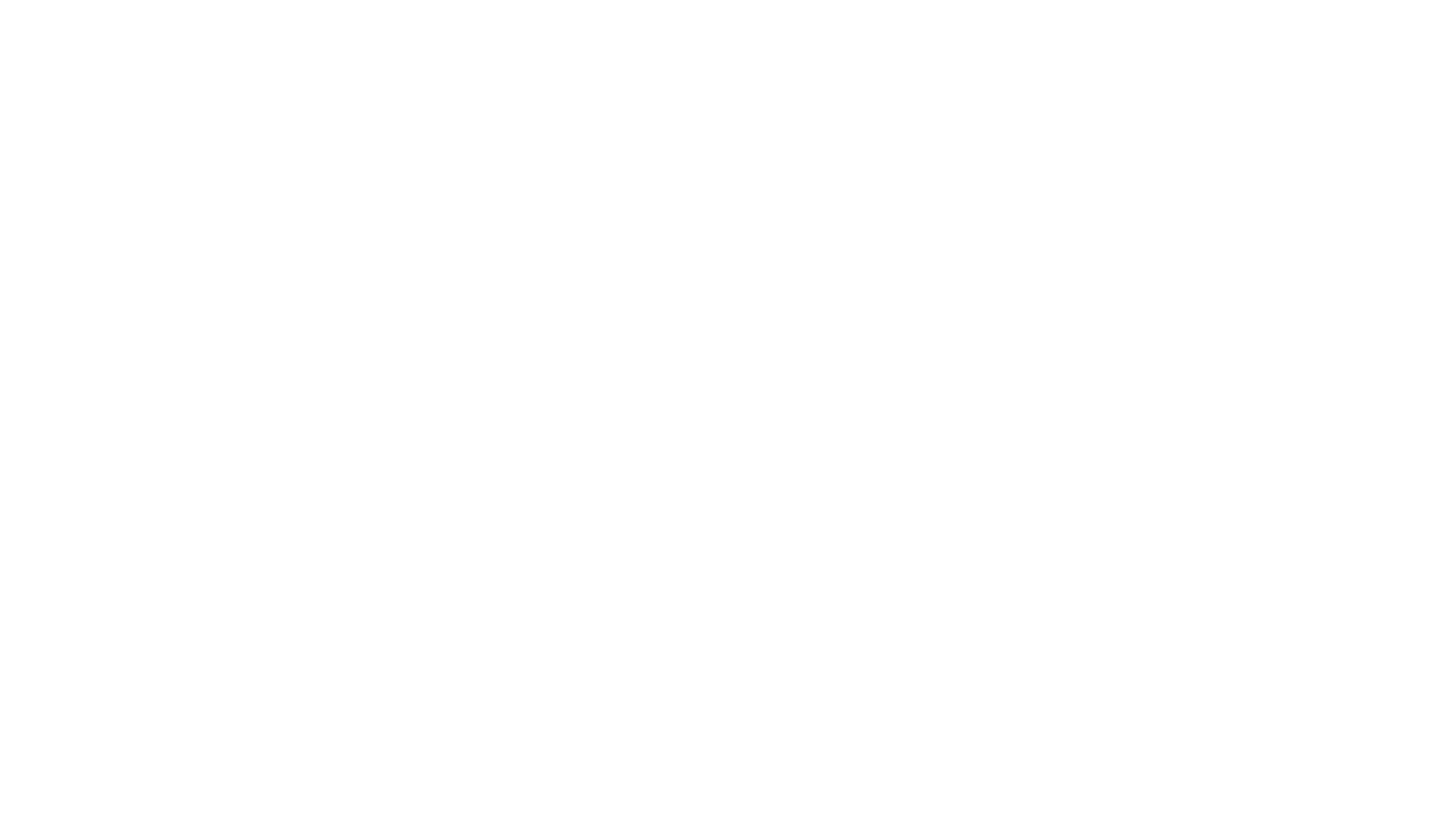 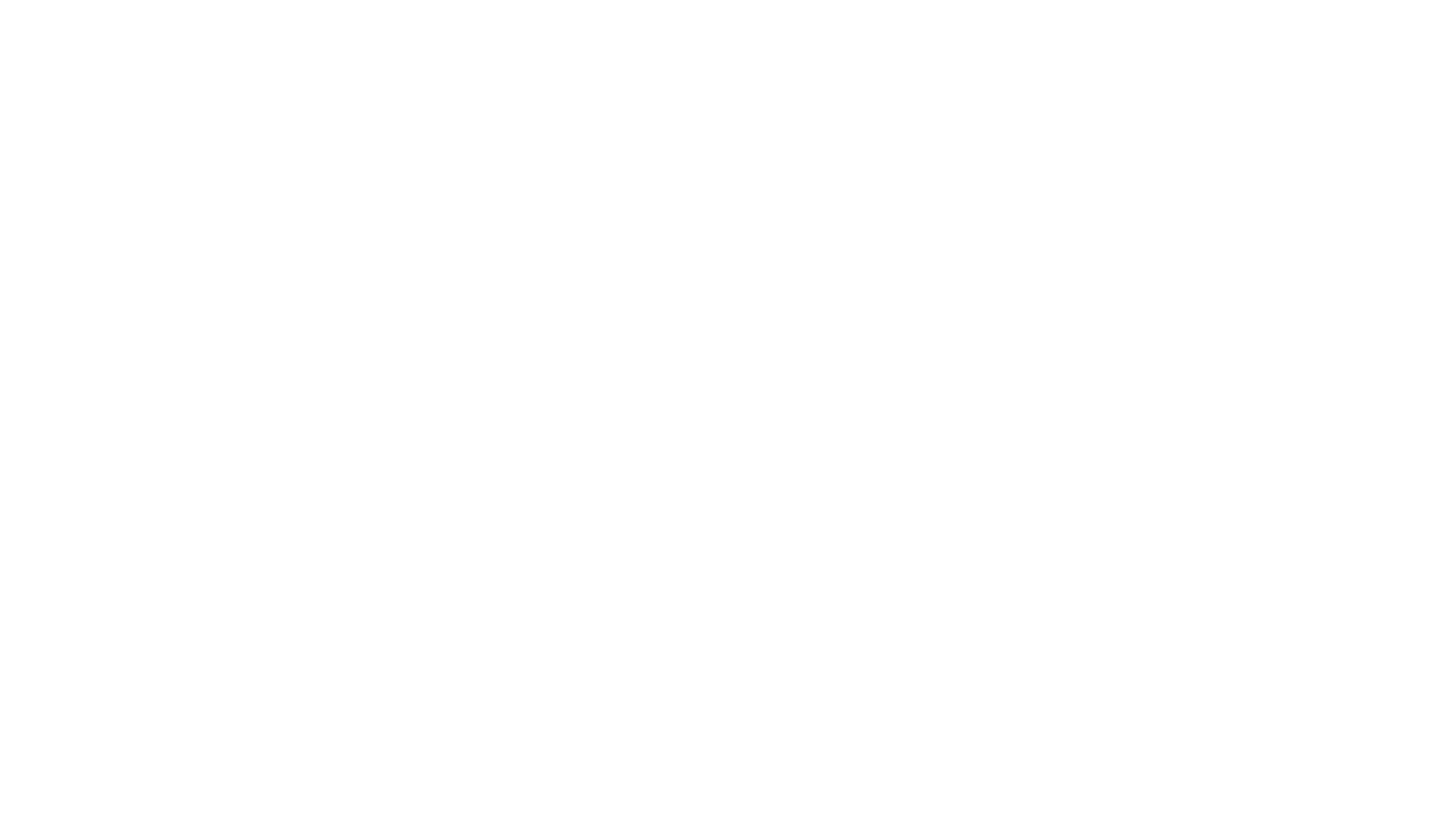 Organelles and Features
Plasma Membrane
Nucleus
Mitochondria
Ribosomes
Endoplasmic Reticulum
Golgi Apparatus
Vesicles
Cytoskeleton
Cilia and Flagella
Example: Plasma membrane
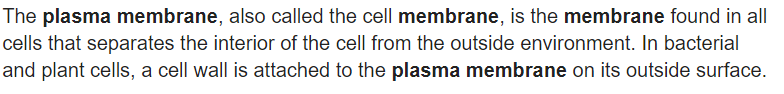 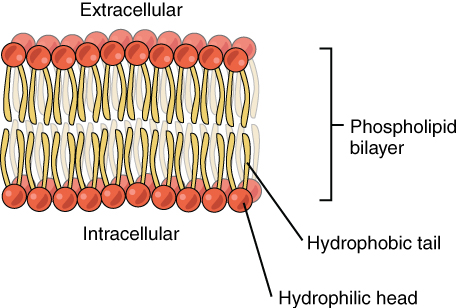 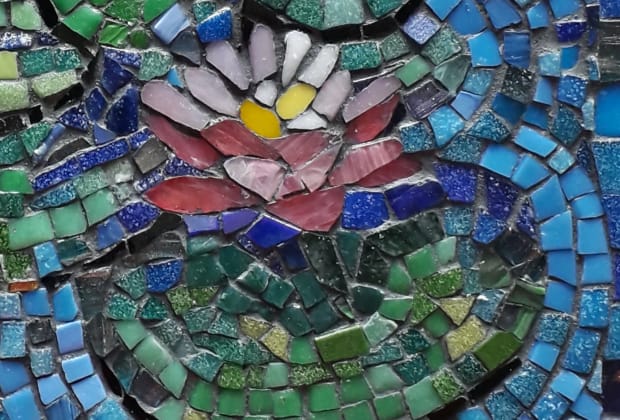 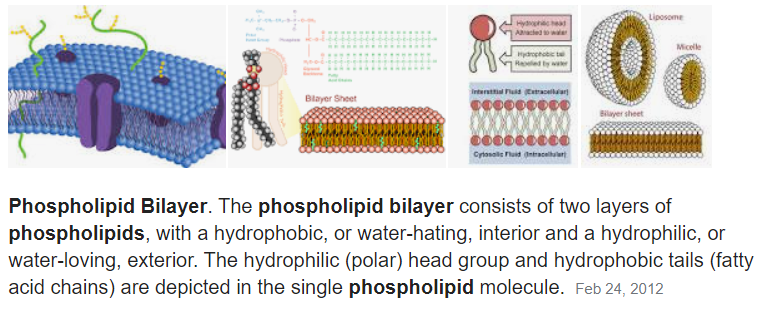 Plasma membrane
Nucleus
Mitochondria
Ribosomes
Endoplasmic Reticulum
Golgi Apparatus
Vesicles
Cytoskeleton
Cilia and Flagella
What’s DNA?

What is the function of the nucleus?

Identify two characteristics that make mitochondria different from other organelles.

List three types of cytoskeletons.
Review questions